ΕΛΛΗΝΙΚΗ ΔΗΜΟΚΡΑΤΙΑΑΠΟΚΕΝΤΡΩΜΕΝΗ ΔΙΟΙΚΗΣΗ ΜΑΚΕΔΟΝΙΑΣ ΘΡΑΚΗΣΓΕΝΙΚΗ ΔΙΕΥΘΥΝΣΗ ΧΩΡΟΤΑΞΙΚΗΣ ΠΕΡΙΒΑΛΛΟΝΤΙΚΗΣ ΚΑΙ ΑΓΡΟΤΙΚΗΣ ΠΟΛΙΤΙΚΗΣΔΙΕΥΘΥΝΣΗ ΑΓΡΟΤΙΚΩΝ ΥΠΟΘΕΣΕΩΝΚΕΝΤΡΙΚΗΣ ΜΑΚΕΔΟΝΙΑΣΤμήμα Εποικισμού & Αναδασμού
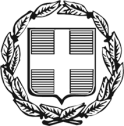 ΠΡΟΣ: Υπουργείο Εσωτερικών
               Δ/νση Στρατηγικού Σχεδιασμού & Καινοτομίας
               Τμήμα Καινοτομίας και Βέλτιστων Πρακτικών

ΠΡΟΤΑΣΗ ΚΑΙΝΟΤΟΜΙΑΣ ΚΑΙ ΒΕΛΤΙΣΤΗΣ ΠΡΑΚΤΙΚΗΣ

ΤΙΤΛΟΣ ΚΑΙΝΟΤΟΜΙΑΣ
e-land files 
Ψηφιακό Αποθετήριο Πολιτικής Γης
Η ΕΦΑΡΜΟΓΗ ΣΤΗΝ ΑΡΧΙΚΗ ΟΘΟΝΗ
ΨΗΦΙΑΚΟ ΑΠΟΘΕΤΗΡΙΟ
ΠΟΛΙΤΙΚΗΣ ΓΗΣ

7 ΠΕΡΙΦΕΡΕΙΑΚΕΣ ΕΝΟΤΗΤΕΣ 
2 ΝΟΜΟΘΕΤΙΚΑ ΠΛΑΙΣΙΑ
ΤΑΞΙΝΟΜΗΣΗ ΑΡΧΕΙΑΚΩΝ ΣΕΙΡΩΝ ΒΑΣΕΙ ΠΕΡΙΦΕΡΕΙΑΚΗΣ ΕΝΟΤΗΤΑΣ ΚΑΙ ΝΟΜΙΚΟΥ ΠΛΑΙΣΙΟΥ (άρθρο123ΑΚ & νομ.διατ. 221/1979)
ΑΡΧΕΙΑΚΕΣ ΣΕΙΡΕΣ ΠΕ ΘΕΣΣΑΛΟΝΙΚΗΣ άρθρο 123ΑΚ
ΕΥΡΕΤΗΡΙΑΣΗ ΑΡΧΕΙΑΚΗΣ ΣΕΙΡΑΣ ΠΕ ΘΕΣΣΑΛΟΝΙΚΗΣ άρθρο123ΑΚ
ΠΕ ΘΕΣΣΑΛΟΝΙΚΗΣ άρθρο 123ΑΚ_ΦΑΚΕΛΟΣ 13
ΠΕ ΘΕΣΣΑΛΟΝΙΚΗΣ άρθρο123ΑΚ_ΦΑΚΕΛΟΣ 13_ΥΠΟΦΑΚΕΛΟΣ 2
ΠΕ ΘΕΣΣΑΛΟΝΙΚΗΣ άρθρο123_ΦΑΚΕΛΟΣ 13_ΥΠΟΦΑΚΕΛΟΣ 2 ΨΗΦΙΟΠΟΙΗΜΕΝΑ ΕΓΓΡΑΦΑ
έως σήμερα 2900 ψηφιοποιημένα αρχεία…...